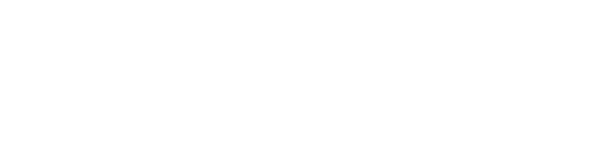 A Magyarország és Egyesült Államok közötti kettős adózás elkerüléséről szóló egyezmény megszűnésének következményei
Magyar ÁllampolgÁrok és magyarorszÁgi tÁrsasÁgok Egyesült Államokban keletkező adófizetési kötelezettségei az egyezmény megszűnéséT követően
BEMUTATKOZÁS
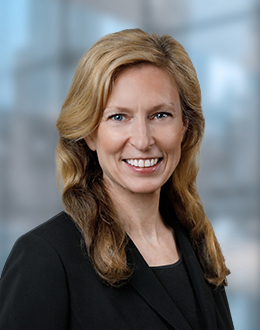 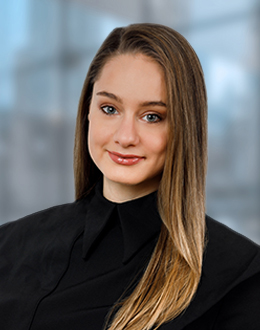 Maureen R. Monaghan, Partner
Email: mmonaghan@golenbock.com
Tel.: 212.907.7335
dr. Kovács Dalma Melinda, Ügyvéd
Email: dkovacs@golenbock.com
Tel.: 212.907.7324
VIZSGÁLT TÉMAKÖRÖK
I. Magyar állampolgárok jövedelmének adóztatása az Egyesült Államokban — általános szabályok
II. Vállalkozási nyereség 
III. Passzív jövedelmek
IV. Szabad foglalkozásból származó jövedelem
V. Munkavállalók
VI. Nyugdíj- és társadalombiztosítás
I. Magyar állampolgárok jövedelmének adóztatása az Egyesült Államokban — általános szabályok
Az Egyezmény alapján: az Egyesült Államokban letelepedett magyar állampolgárok vagy amerikai vagy magyar adójogi illetőségűnek minősültek az Egyezmény kettős adózás elkerülését célzó szabályai értelmében.
Az Egyezmény megszűnését követően: az Egyesült Államokban letelepedett magyar állampolgárokat adófizetési kötelezettség terhelheti mindkét országban a világjövedelmük után. 
Az amerikai jog szerint: magyar állampolgár amerikai adóalanynak minősül és külföldön szerzett jövedelme után az Egyesült Államokban adófizetési kötelezettség terheli amennyiben (i) rendelkezik zöld kártyával vagy (ii) az ún. “huzamos tartózkodás teszt” alapján amerikai adóügyi illetősége keletkezik.
II. Vállalkozási nyereség
Az Egyezmény alapján: magyarországi vállalkozás rendelkezhetett limitált egyesült államokbeli jelenléttel anélkül, hogy köteles lett volna szövetségi jövedelemadó bevallás benyújtására és adófizetésre az Egyesült Államokban szerzett nyereség után. 
Az Egyezmény megszűnését követően: jelenleg nincs egyértelmű iránymutatás. Mindazonáltal, eszközök használata vagy szolgáltatások nyújtása az Egyesült Államokban általánosságban véve adóügyi illetőséget keletkeztet a magyar vállalkozás számára. 
Szövetségi adókulcs 21%.
Számolni kell állami adófizetési kötelezettséggel is.
Munkavállaló ideiglenes kiküldése is adófizetési kötelezettséget keletkeztethet.
III. Passzív jövedelmek
Magyarországgal ellentétben, az Egyesült Államok általános 30%-os forrásadót vet ki minden Egyesült Államokból származó passzív jövedelemre, amennyiben azok külföldi személyek részére kerülnek kifizetésre.
III. Passzív jövedelmek
Kamat és jogdíj
Az Egyezmény alapján: az Egyesült Államokból származó kamat- és jogdíjkifizetések mentesültek az adófizetési kötelezettség alól. 

Az Egyezmény megszűnését követően: minden amerikai felhasználótól beszedett jogdíjat 30%-os forrásadó fizetési kötelezettség terhel.
III. Passzív jövedelmek
Osztalék
Az Egyezmény alapján:
Amerikai leányvállalattal rendelkező magyar társaságok: amennyiben egy magyar társaság egy amerikai leányvállalatban legalább a szavazati joggal bíró részvények 10%-ával rendelkezett, úgy az amerikai forrásadó kulcsa 5%-ra csökkent, egyébként 15% volt. Az amerikai leányvállalat nyereségének adóztatására pedig sor kerülhetett Magyarországon.
Magyar állampolgárok: egyesült államokbeli társaságoktól kapott osztalék jövedelmeket 15 %-os forrásadó terhelt.
Az Egyezmény megszűnését követően: minden Egyesült Államokból származó osztalék jövedelmet 30%-os forrásadó fizetési kötelezettség terhel.
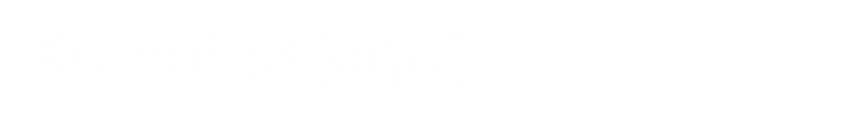 IV. Szabad foglalkozásból származó jövedelem
Az Egyezmény alapján: magyar állampolgár Egyesült Államokban önállóan kifejtett tudományos, irodalmi, művészeti, nevelési vagy oktatási tevekénységéből származó jövedelem csak akkor keletkeztetett adófizetési kötelezettséget, ha a magyar állampolgár 183 napnál tovább tartózkodott az Egyesült Államokban (feltéve, hogy nem rendelkezett állandó munkavégzési hellyel az Egyesült Államokban).

Az Egyezmény megszűnését követően: minden Egyesült Államokban kifejtett tevekénységből származó jövedelmet szövetségi — és nagy valószínűséggel — állami adófizetési kötelezettség terhel.
V. Munkavállalók
Az Egyezmény alapján: magyar vállalkozások magyar munkavállalói jogosultak voltak a munkaviszonyukkal összefüggő tevekénységek ellátására az Egyesült Államokban anélkül, hogy őket szövetségi adófizetési kötelezettség terhelte volna, abban az esetben, ha (i) az adott évben kevesebb mint 183 napot tartózkodtak az Egyesült Államokban és (ii) a jövedelmüket nem amerikai illetőségű munkáltatótól kapták.

Az Egyezmény megszűnését követően: minden magyar állampolgár munkavállaló által az Egyesült Államokban kifejtett tevekénységéből származó jövedelmet adófizetési kötelezettség terhel, mind szövetségi, mind állami szinten.
VI. Nyugdíj- és társadalombiztosítás
Az Egyezmény alapján: Magyarországon letelepedett személy nyugdíja vagy hasonló jövedelme kizárólag Magyarországon adózott.  A Magyarországtól kapott társadalombiztosítási juttatások és nyugdíjak kizárólag Magyarországon adóztak, akkor is, ha a juttatásban részesülő személy amerikai állampolgárnak vagy az Egyesült Államokban letelepedettnek minősült.

Az Egyezmény megszűnését követően: minden magyar állampolgár számára kifizetett Egyesült Államokból származó jövedelem az Egyesült Államokban adóköteles. Kettős állampolgárok, illetve amerikai adóügyi illetőségű személyek magyar nyugdíja és egyéb társadalombiztosítási juttatása az Egyesült Államokban adóköteles.
Zárszó
Köszönöm a figyelmet!
Konkrét tényállásokkal és adótervezéssel kapcsolatos kérdéseiket emailben várjuk.
Maureen R. Monaghan  
mmonaghan@golenbock.com
dr. Kovács Dalma Melinda
dkovacs@golenbock.com